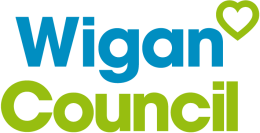 The Wigan Deal - Our Strategic Approach to Housing and Care
Jo Willmott, Assistant Director, Wigan Council
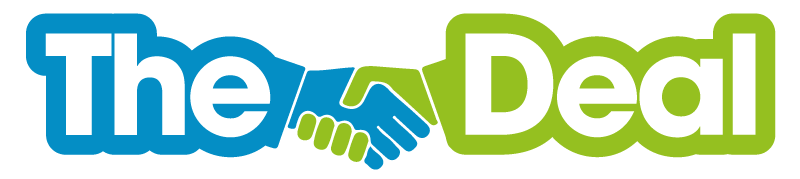 Wigan
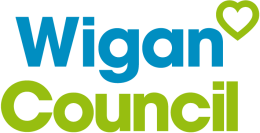 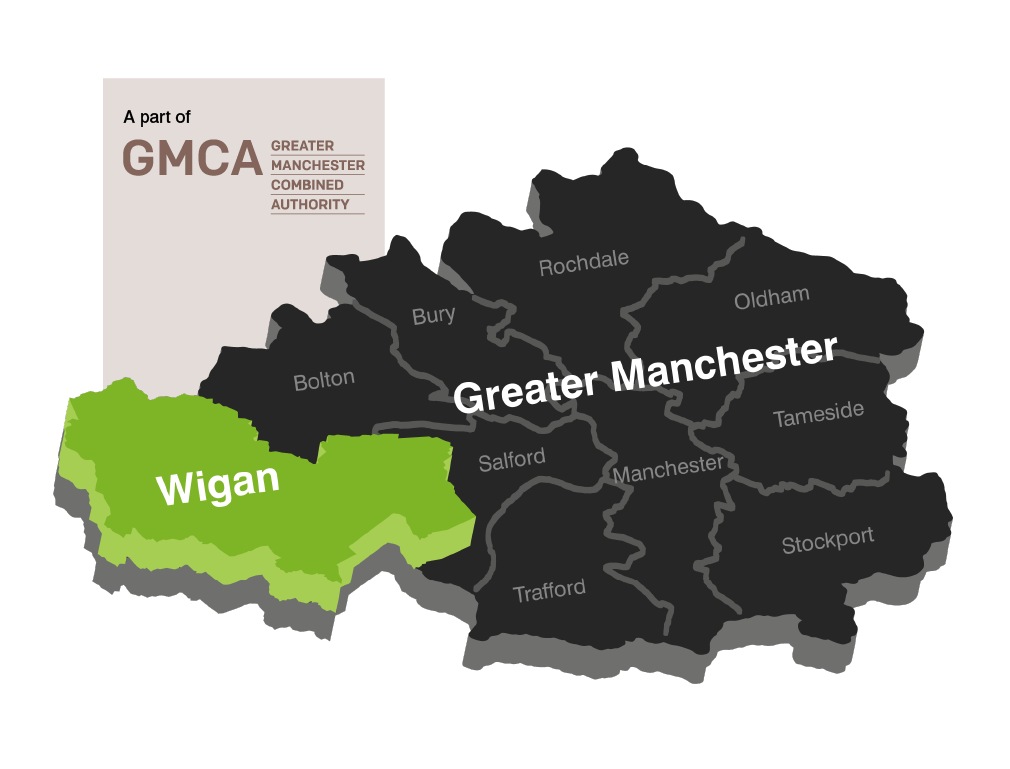 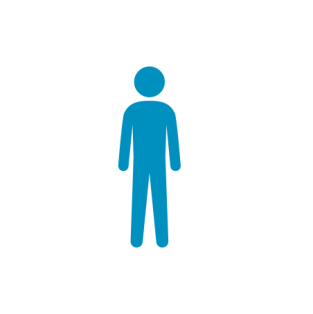 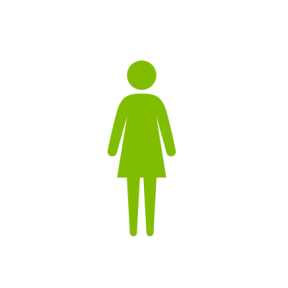 Population of 323,000
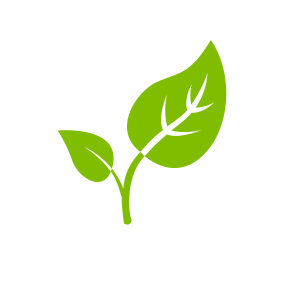 70% green space
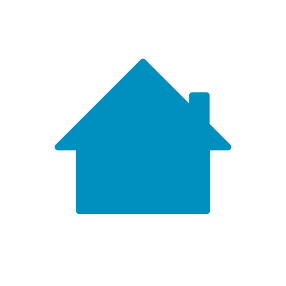 136,000households
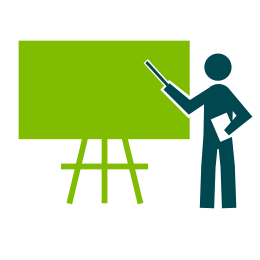 21,500 Council Homes
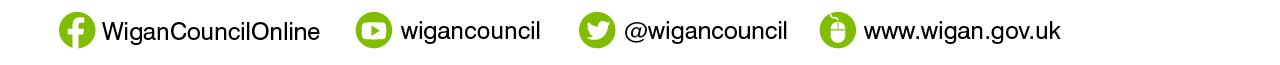 How we deliver – Asset Based
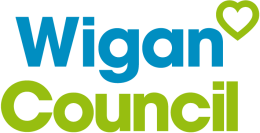 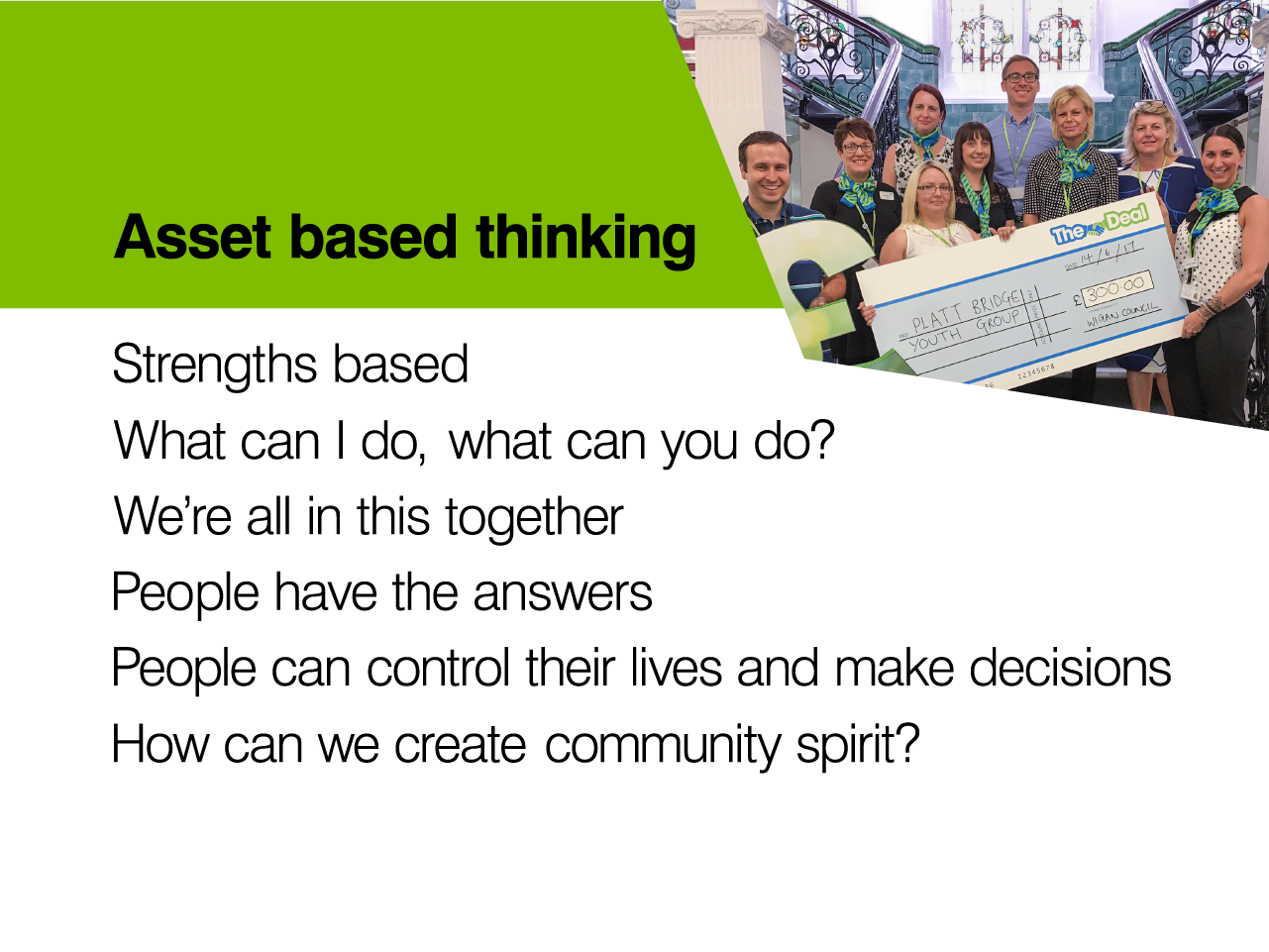 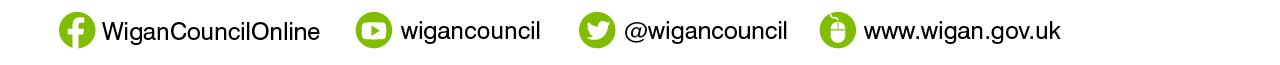 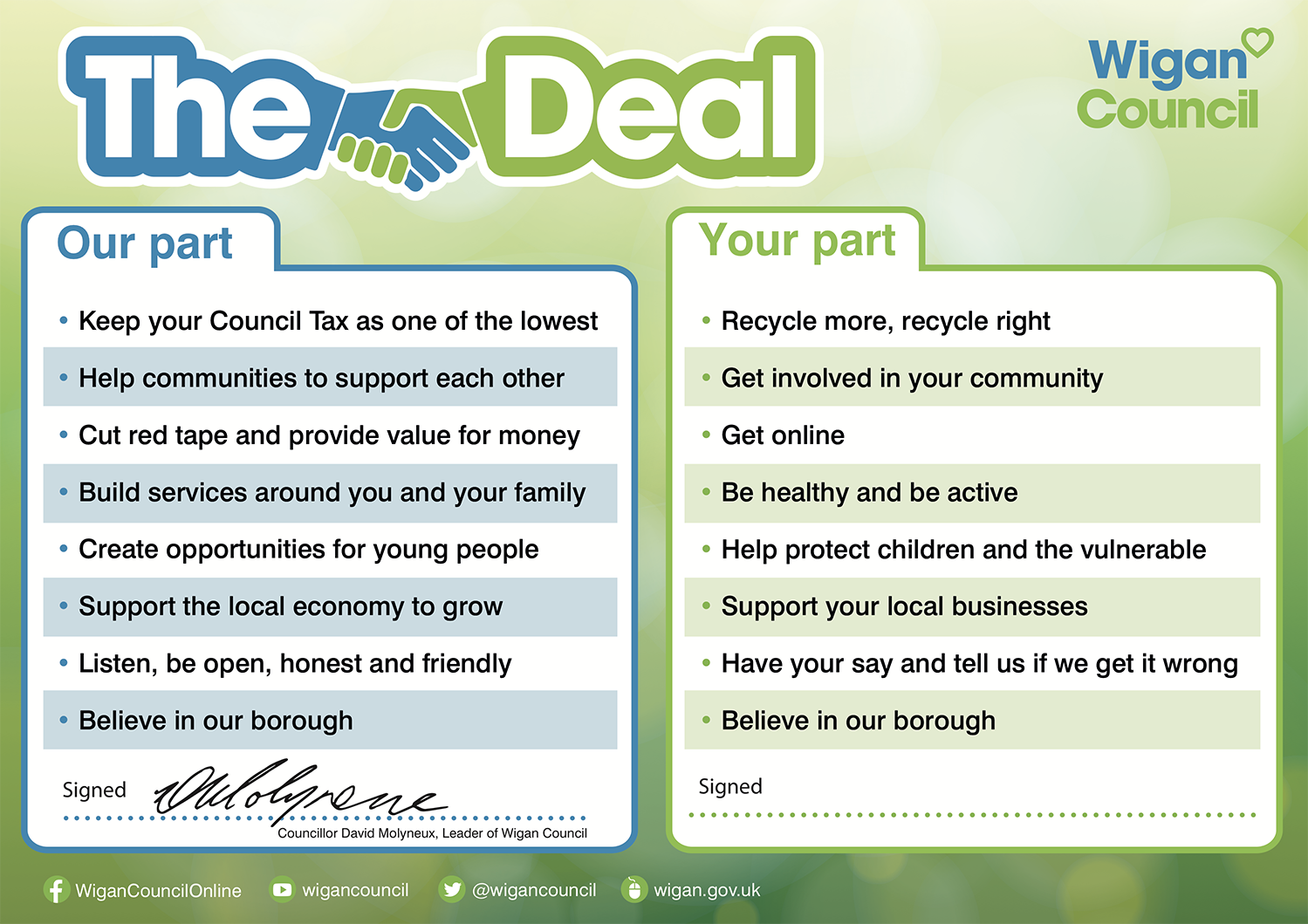 The Deal principles
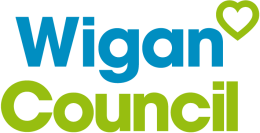 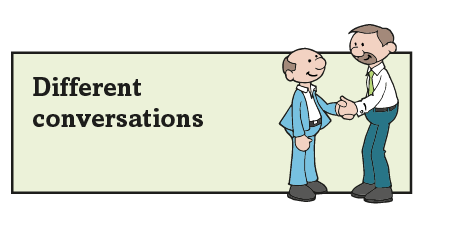 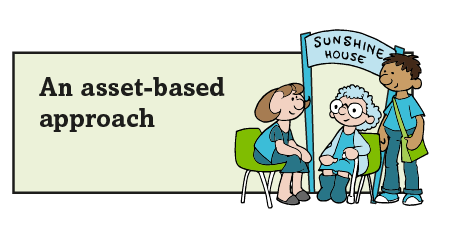 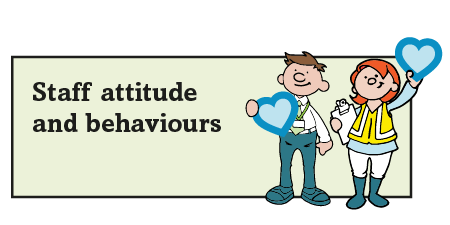 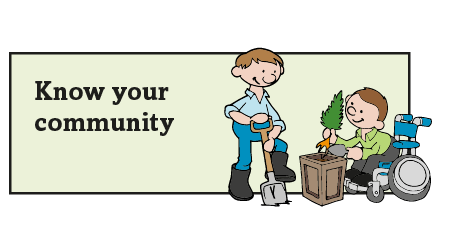 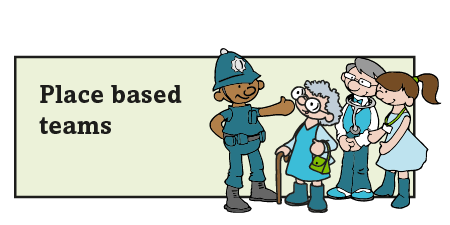 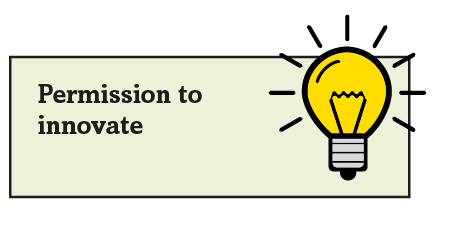 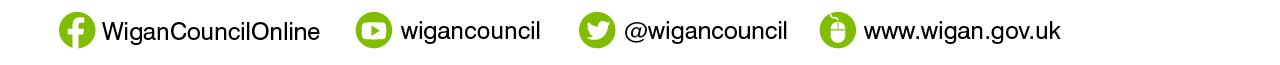 How we deliver – Be Wigan
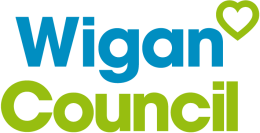 Be Positive… take pride in all that you do
Be Accountable… be responsible for making things better
Be Courageous… be open to doing things differently
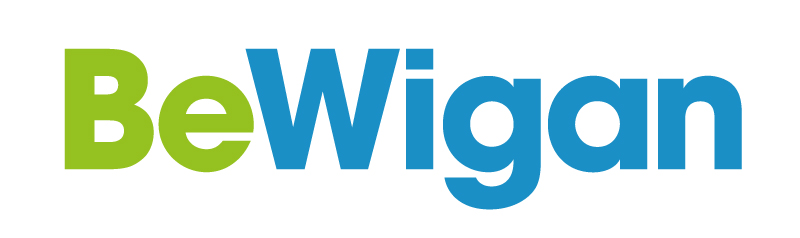 Because how we do things is just as important as what we do
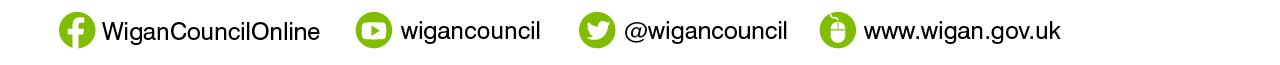 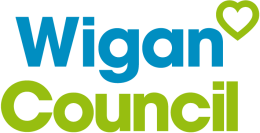 Housing for Health - Our Vision
Valued, connected and resilient people, living in the right home, with the right support will be happier, healthier and more independent
Conceptual framework and number of interlinked programmes
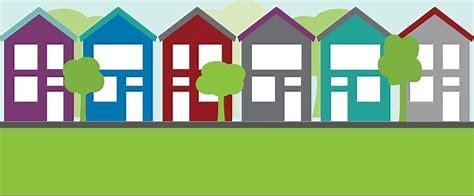 [Speaker Notes: Already doing good things….opportunity t make flagship programme in the  corporate plan

Scope of the work - rest]
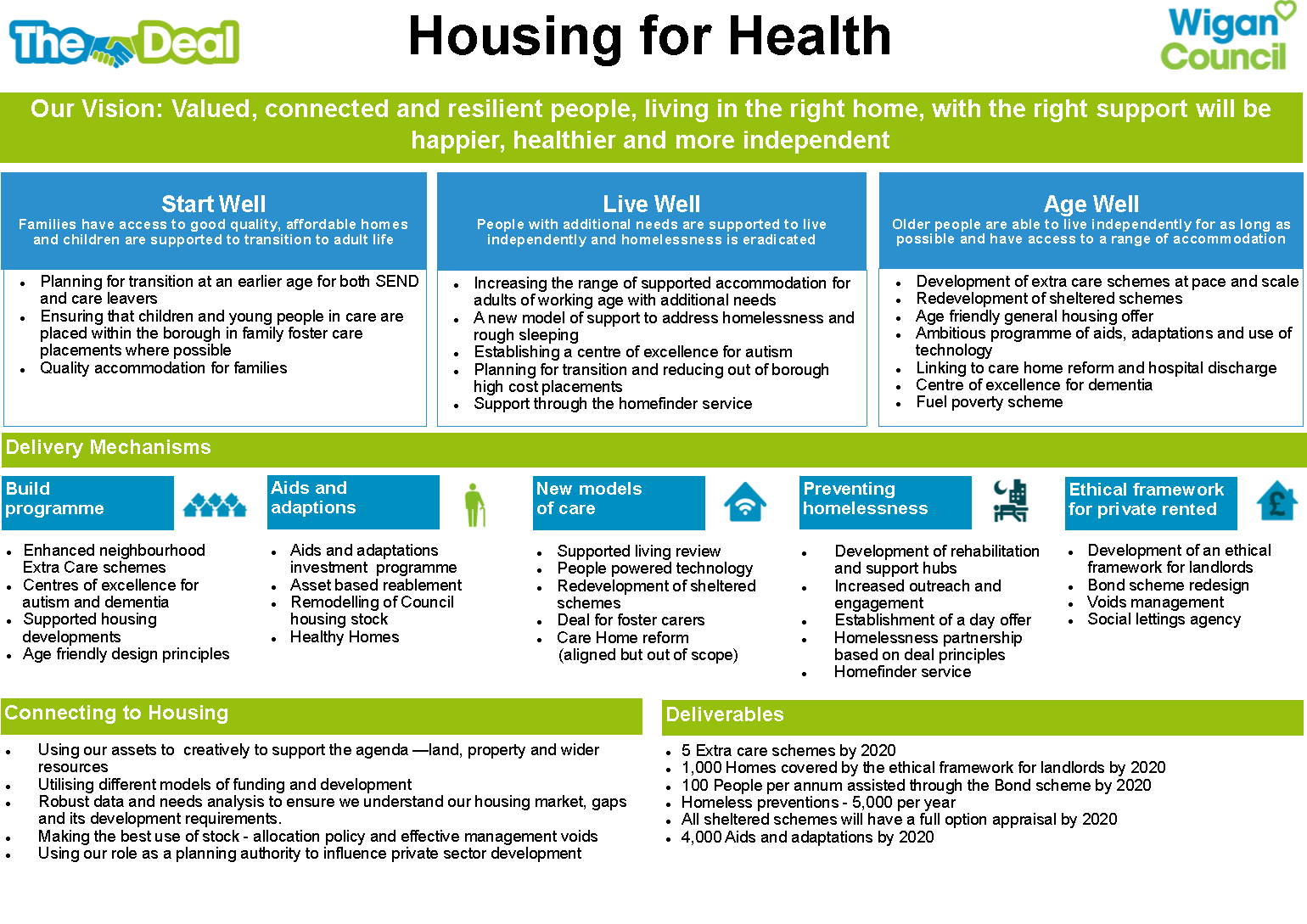 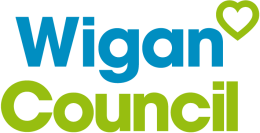 Example - Mayfield
Inclusive community approach
Includes specialist facility for people with Autism, focus on high level needs
Enabled 5 high cost specialist OOB placements to be repatriated closer to family and community, better outcomes, less cost
£2.5 million – 12 self contained apartments, includes staff accommodation and sensory room
“This place is like gold dust. We looked across the whole country for somewhere for Stephen. To find this in Wigan is really positive”.
30 bungalows for older residents
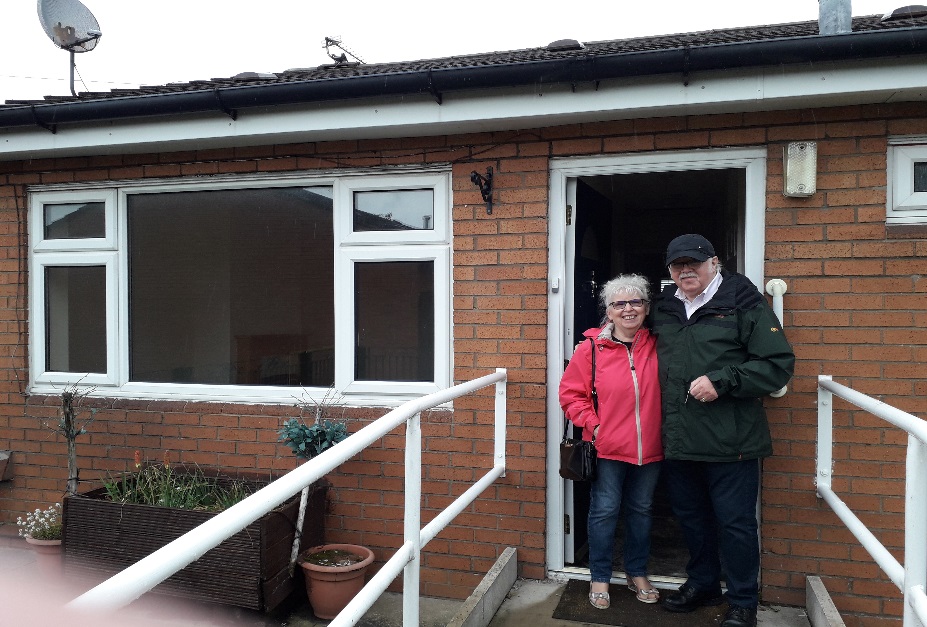 [Speaker Notes: Due to open in Spring 2018]
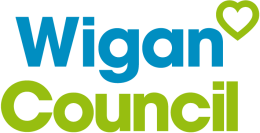 Strategic Integration
April 2017 Wigan and Leigh Homes (Housing ALMO) integrated back into Council
Strategic opportunity to maximise contribution of housing to people living their best life and effective management of demand
Creation of Healthy Wigan Partnership
Accelerated synergies between housing, health and social care
[Speaker Notes: Due to open in Spring 2018]
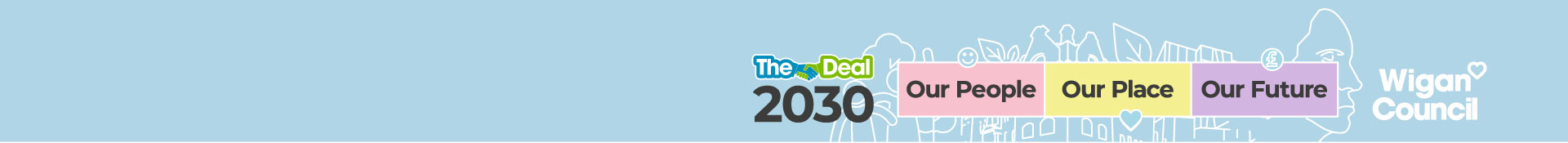 The Big Listening Project
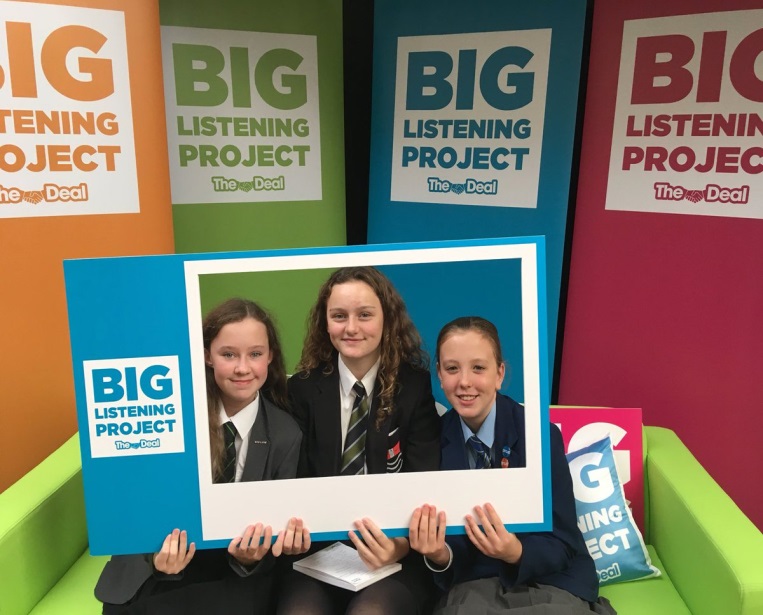 Almost 6,000 people have had their say

The big green sofa – an open & honest conversation

No pre-defined agenda 

We went out into our communities, schools, hospitals, high streets – evenings & weekends

Listening Booth to capture real voices

Online survey

Staff engagement
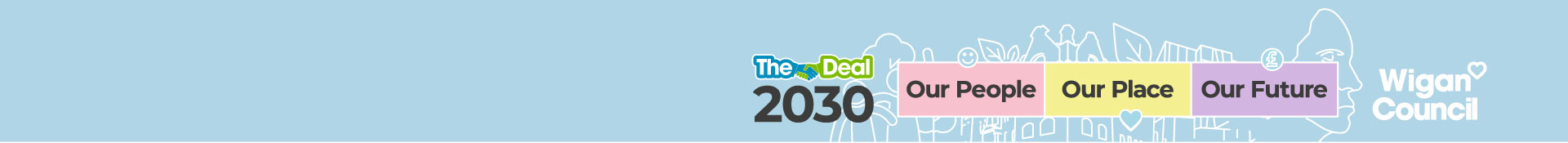 Deal 2030
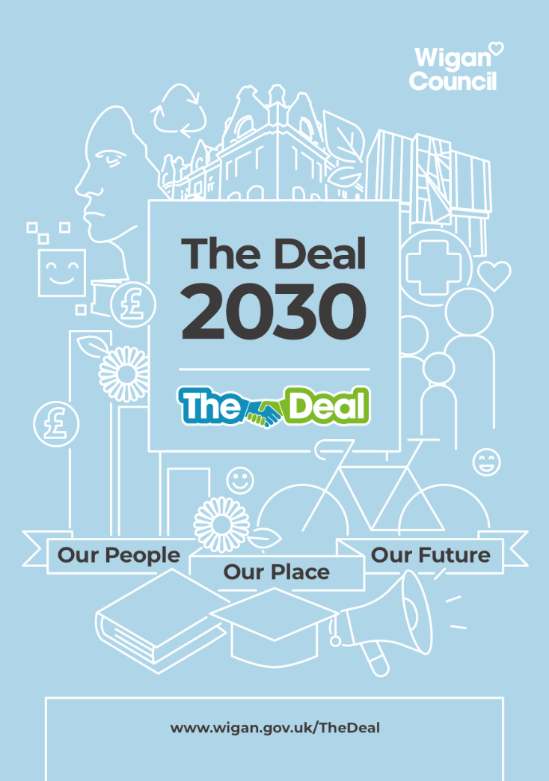 Deal 2030 builds on the success of the Deal for the Future with a plan for the place

Co-designed and delivered with partners, our communities and staff

A bigger focus on inclusion – celebrating diversity and a fair borough for all
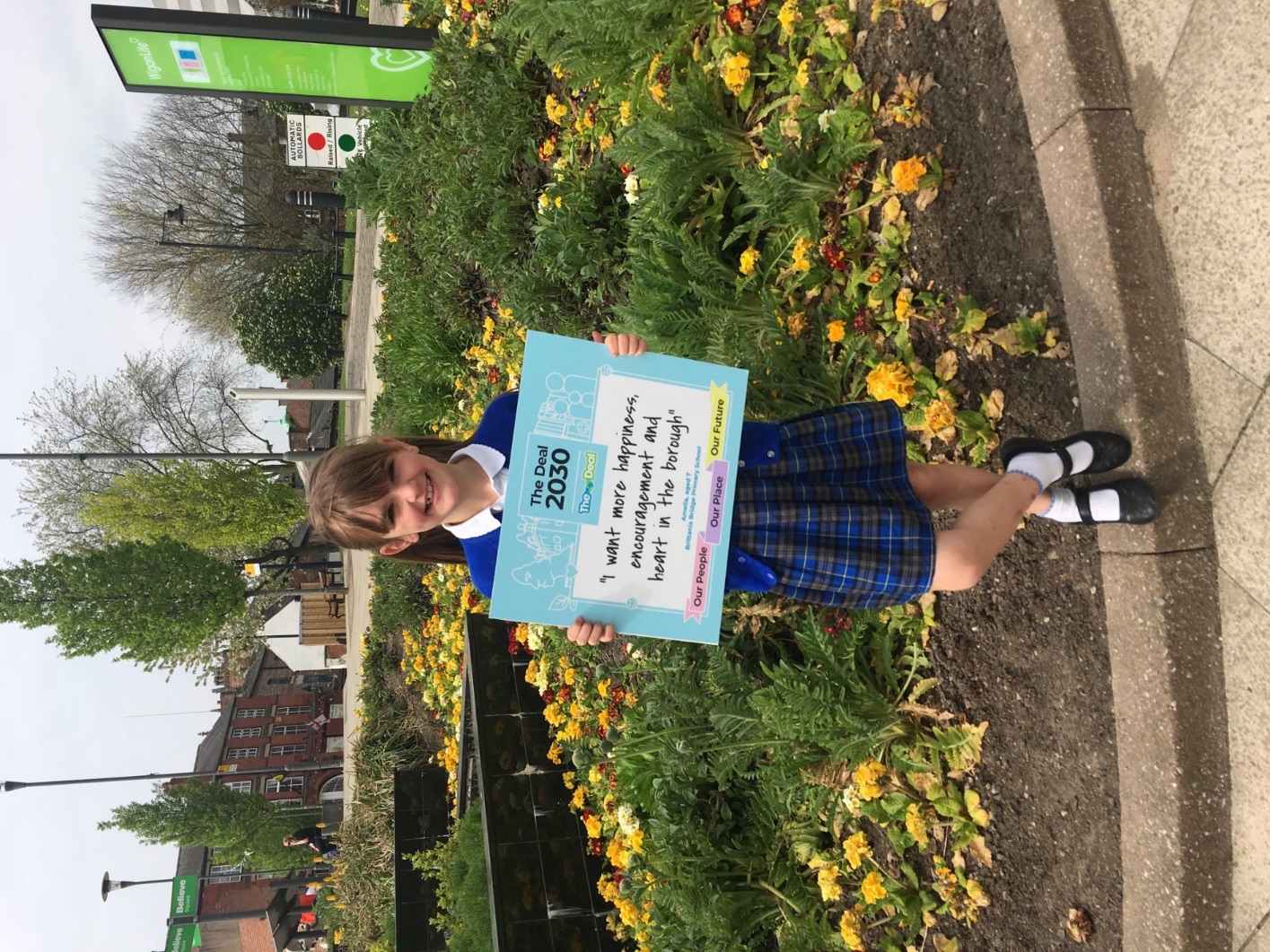 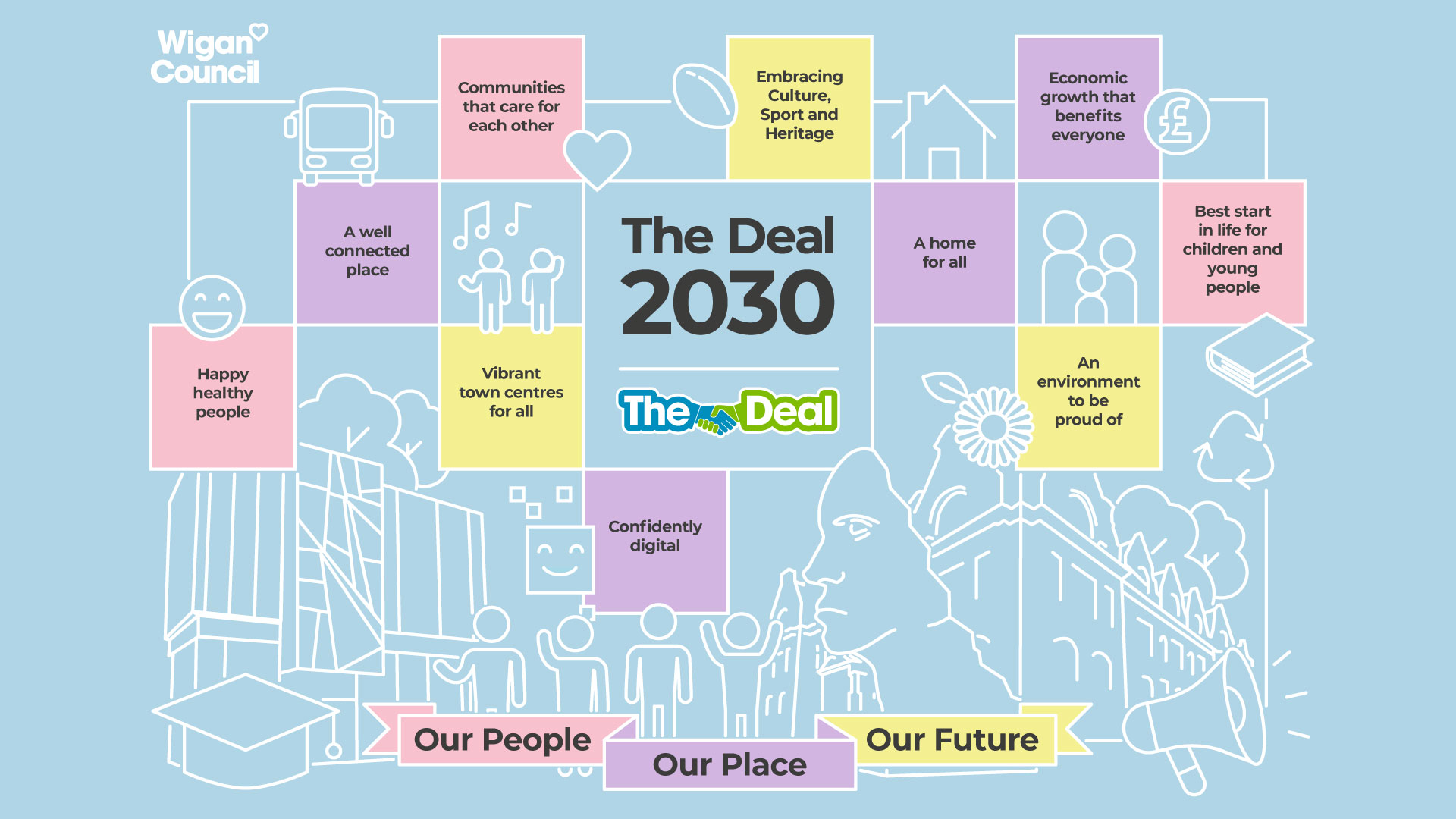 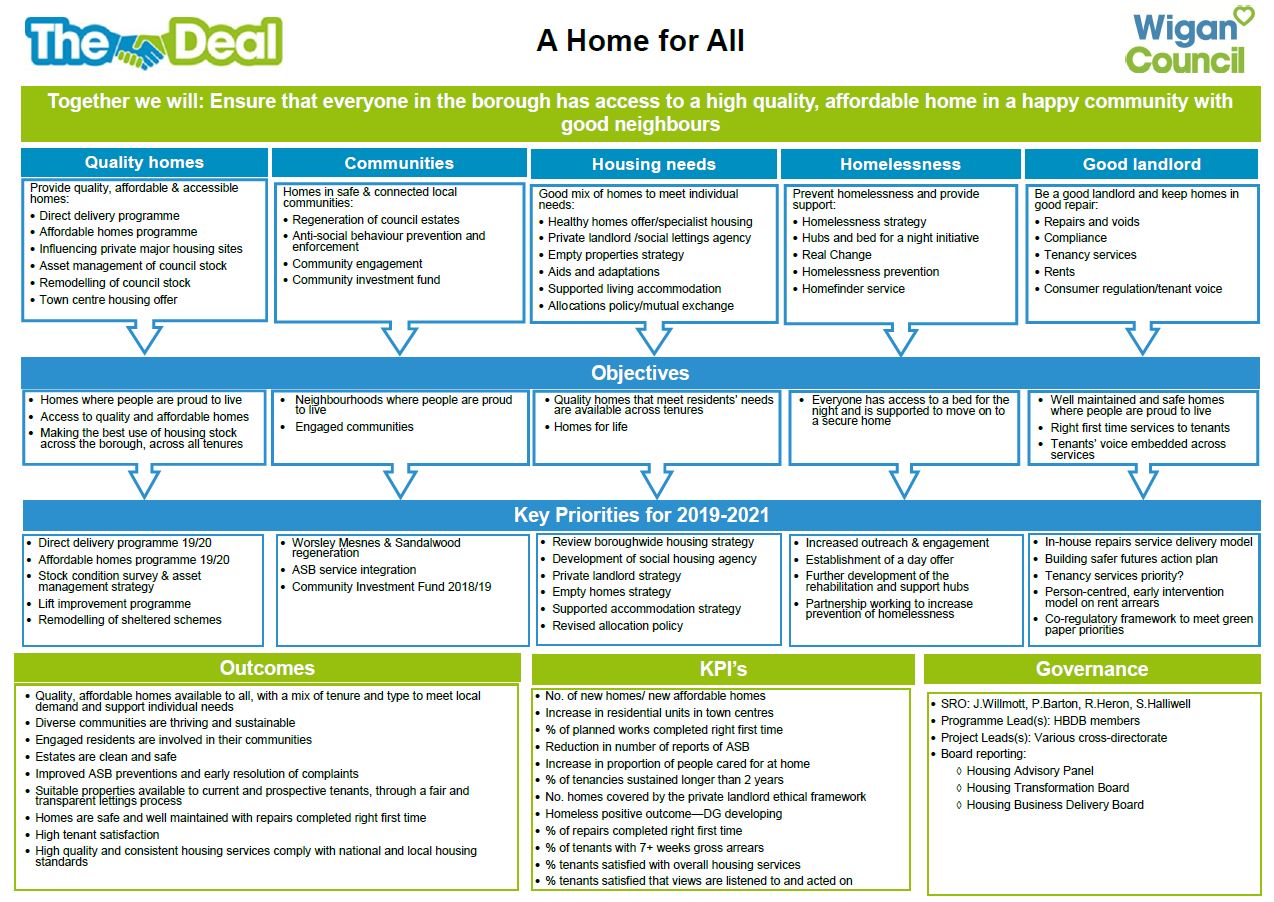 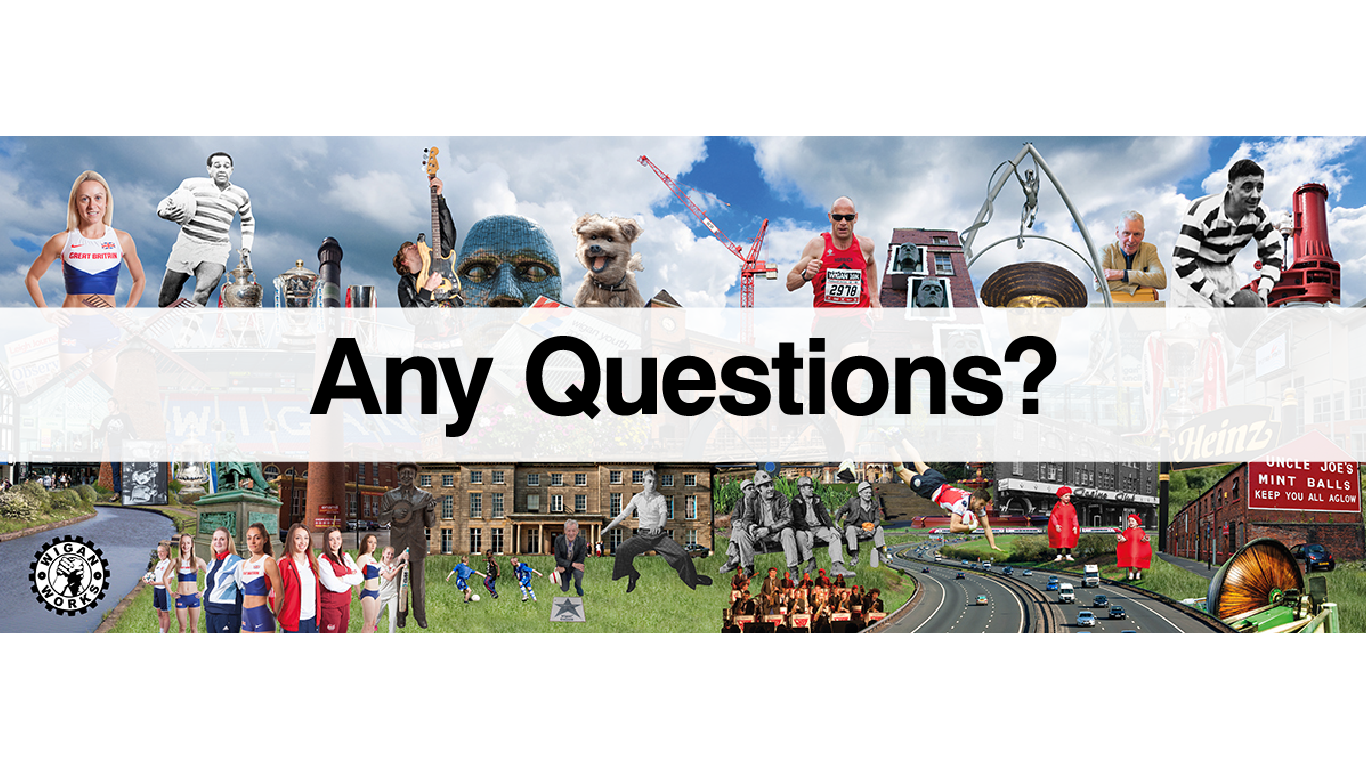